Strategy CommitteePricing Group Topics
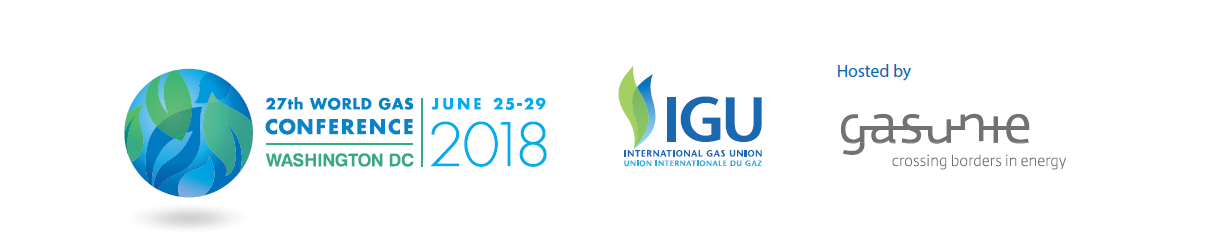 List of Topics for Pricing Group (1)
Wholesale Price Survey (2015, 2016, 2017)
Price Convergence in the Global Natural Gas Market - Floris
Changing Gas Prices and Mechanisms
Sustainable gas prices in new and emerging markets – Harry
One route may be commoditisation of natural gas in emerging markets e.g. Brazil, Egypt, India and China
What are appropriate price mechanisms in long term contracts for different countries – Jeno (pipeline contracts)
Build up to end user prices which may be determined by a different mechanism to the wholesale price e.g. wholesale price could be GOG and end user price fixed or competing fuels
End user price mechanisms for different customer groups – country case studies (Russia, China, Egypt) - Elzbieta
All In Electricity Generation Costs
Gas v Coal all in costs taking account of all externalities
Pricing the externalities – emissions trading, taxes
Gas and Renewables all in cost comparisons where back up is required for renewables
Distributed Power costs compared to centralised generation
FUELING THE FUTURE WITH GAS
2
List of Topics for Pricing Group (2)
Pricing Differentials
Regional price differentials in LNG
True transportation cost differences as opposed to actual differences
Cost stacks for different suppliers to main markets
E.g. regional price differentials to Latin America
Hub price differentials in e.g. Europe - Carlos
Impact of new infrastructure
Changing Price Indexation and Mechanisms - Zeyno
Price indexation from one region used in another e.g. HH in Asia
Will it lead to asymmetric pricing risk
Price volatility
Impact of new suppliers on pricing mechanisms e.g US and Australian LNG
New market models
Trading liquidity in different markets - Sybren
Are regulations in Europe limiting market liquidity and ability to hedge
Ways of measuring liquidity
Price elasticity of gas demand and gas supply
What are appropriate pricing mechanisms to enable the financing of investment (upstream and infrastructure)
Is oil linked pricing necessary and what happens if we move away from it
Pricing of gas as a transport fuel – CNG, LNG and bunker fuel - Yoon
Regional / Country pricing analysis
In regions such as Latin America
Within countries such as Australia as east coast exports LNG
FUELING THE FUTURE WITH GAS
3